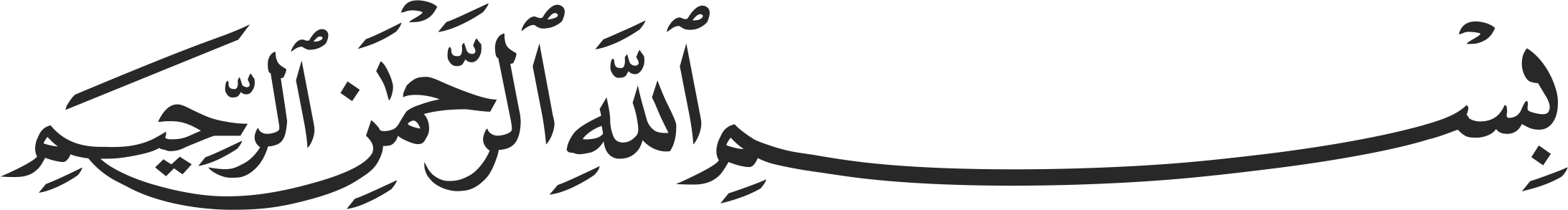 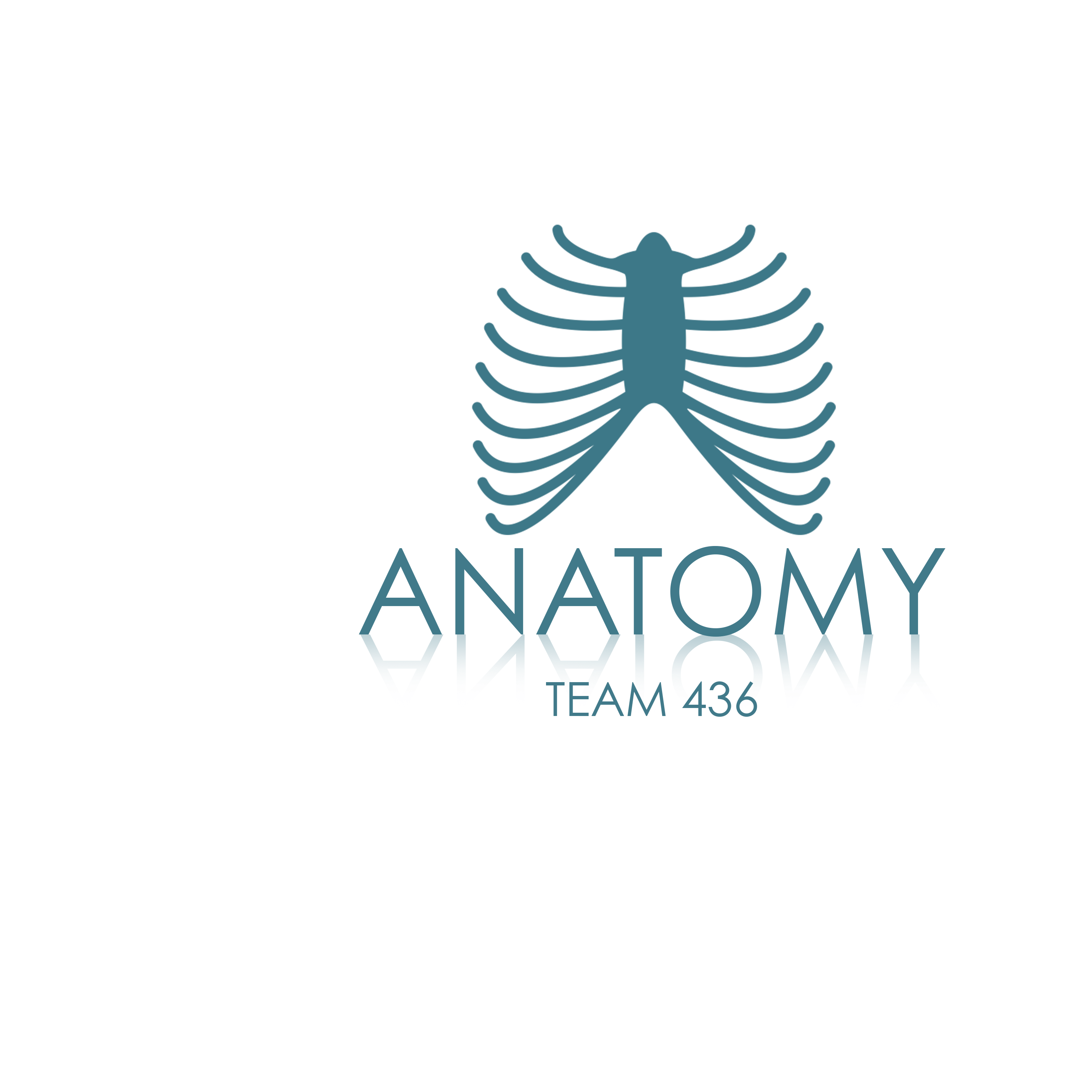 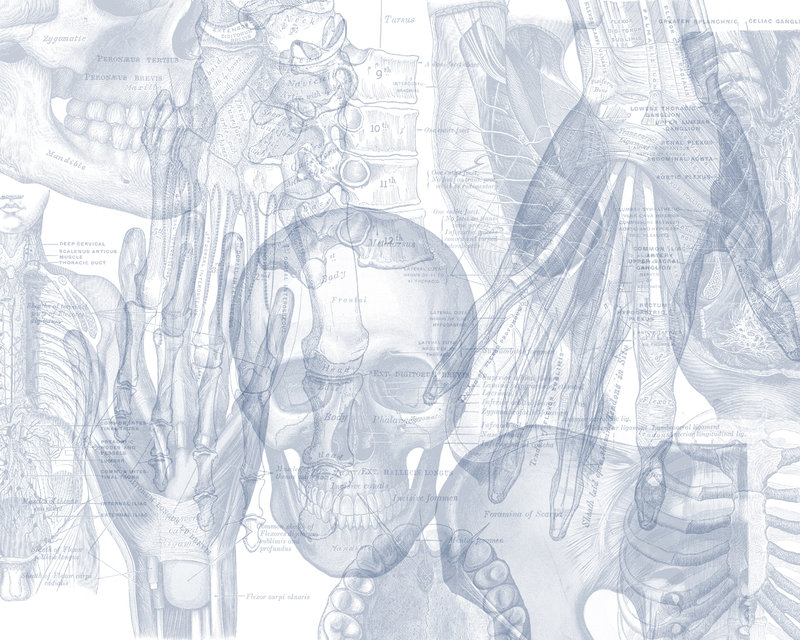 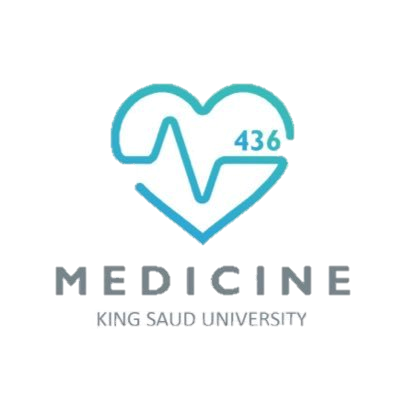 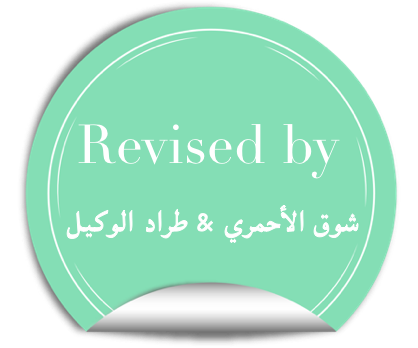 Anterior and Medial Thigh
Color Code
Important 
Doctors Notes
Notes/Extra explanation
Editing file
Objectives
List the name of muscles of anterior compartment of thigh.
Describe the anatomy of muscles of anterior compartment of thigh regarding: origin, insertion, nerve supply and actions.
List the name of muscles of medial compartment of thigh.
Describe the anatomy of muscles of medial compartment of thigh regarding: origin, insertion, nerve supply and actions.
Describe the anatomy of femoral triangle & adductor canal regarding: site, boundaries and contents.
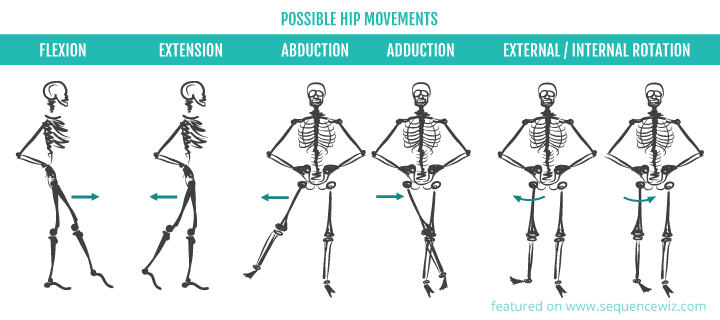 Or medial
Or lateral
The thigh is divided into 3 compartments
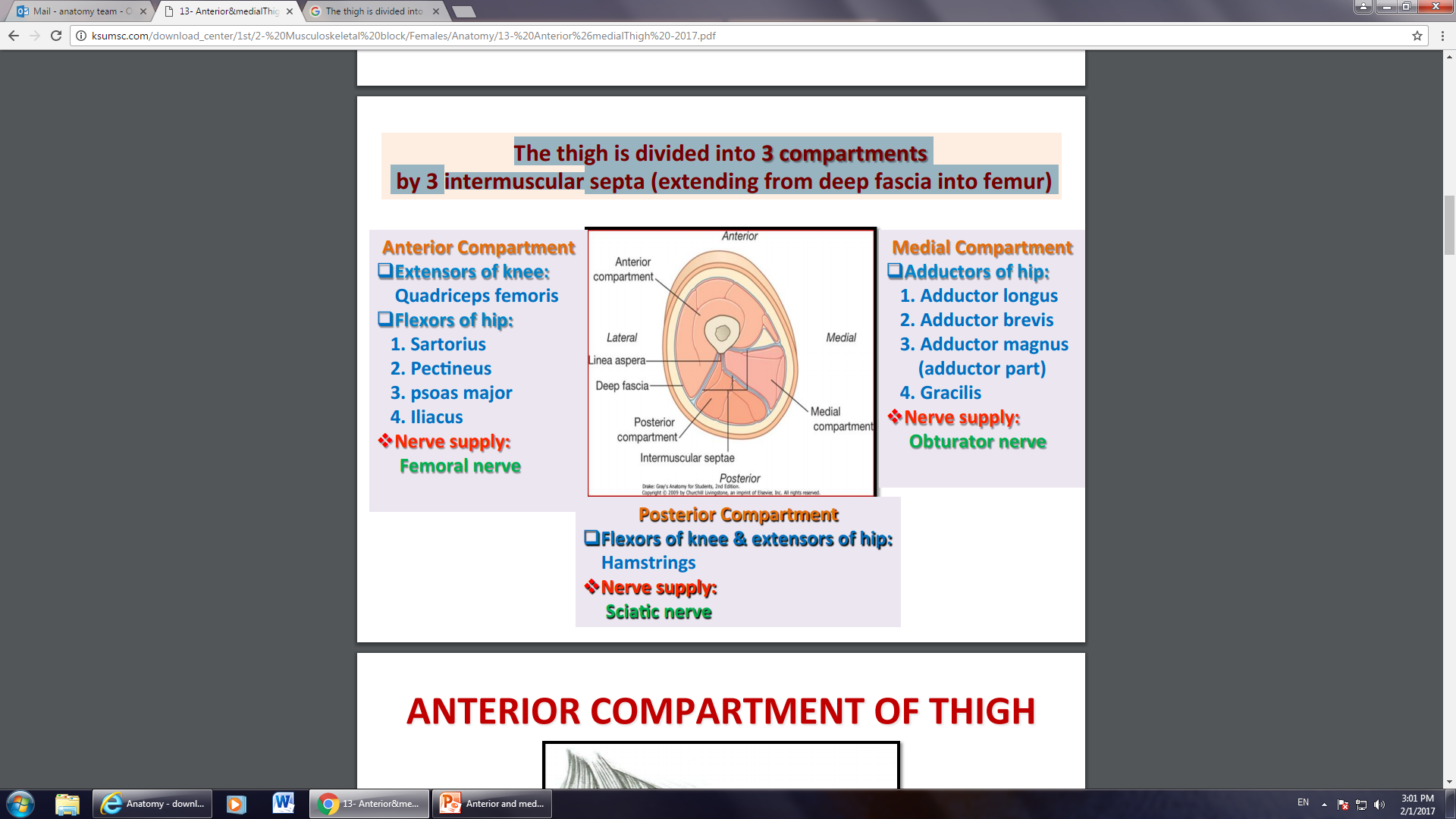 By 3 intermuscular septa (extending from deep fascia into femur)
(Anterior compartment)

1. Quadriceps femoris
2. Sartorius
3. Pectineus
4. psoas major
   5. Iliacus

Nerve supply: 
     Femoral nerve
Note: In the book the pectineus muscle is listed under the medial group but since it has similar innervation and action as the anterior group it is mentioned as a part of it here.
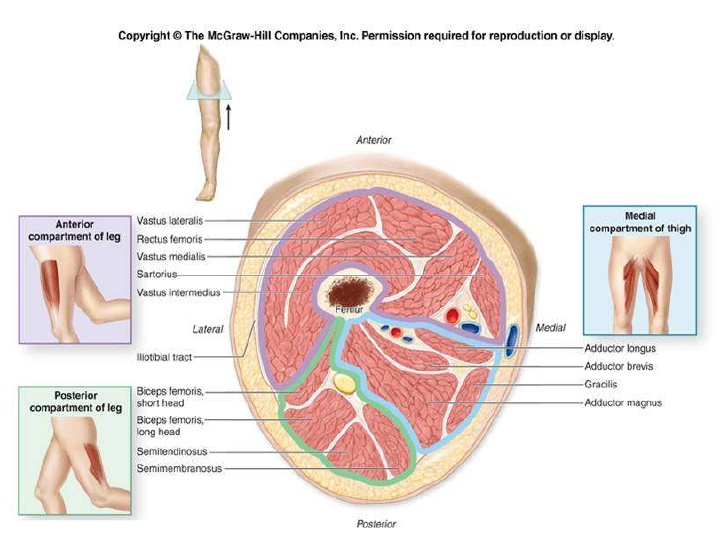 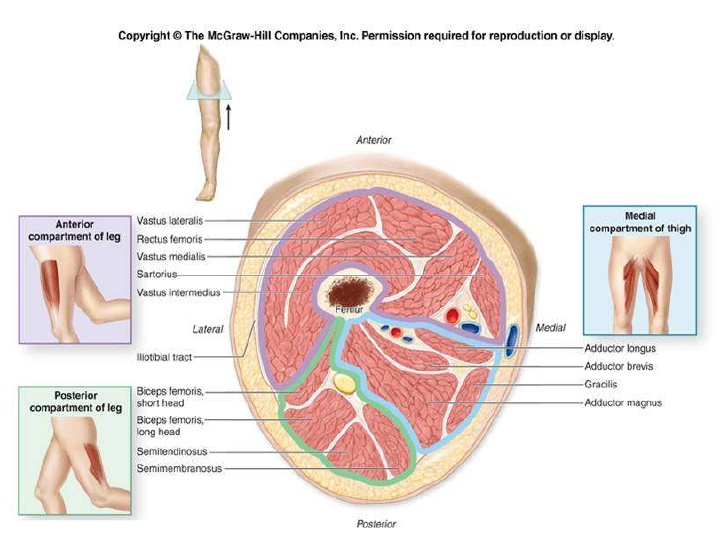 (Posterior Compartment)

1. Hamstrings (next lecture)

Nerve supply:
     Sciatic nerve
(Medial Compartment)

1. Adductor longus
2. Adductor brevis
3. Adductor magnus 
       (adductor part)
4. Gracilis

Nerve supply:
     Obturator nerve
Anterior Compartment
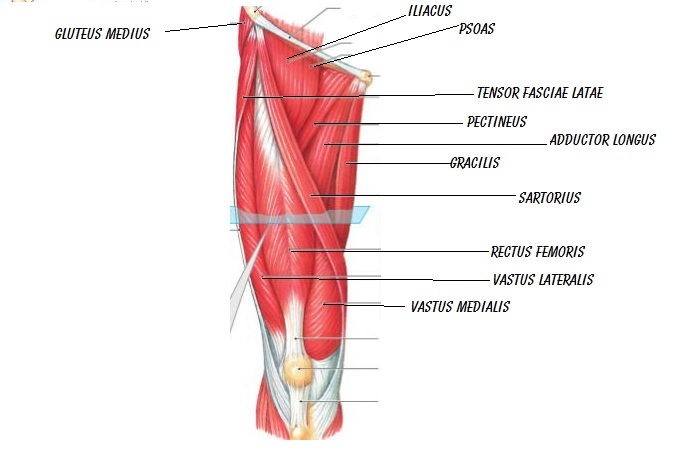 MUSCLES:
Quadriceps femoris
Sartorius
Pectineus
psoas major
Iliacus

ACTION:
Extensor of the knee: Quadriceps femoris

Flexors of the hip: Sartorius , Pectineus , psoas major , Iliacus

Nerve supply:
Femoral nerve.
Vastus intermedius (deep to the rectus femoris)
flexors
extensors
Anterior compartment

1- Quadriceps femoris
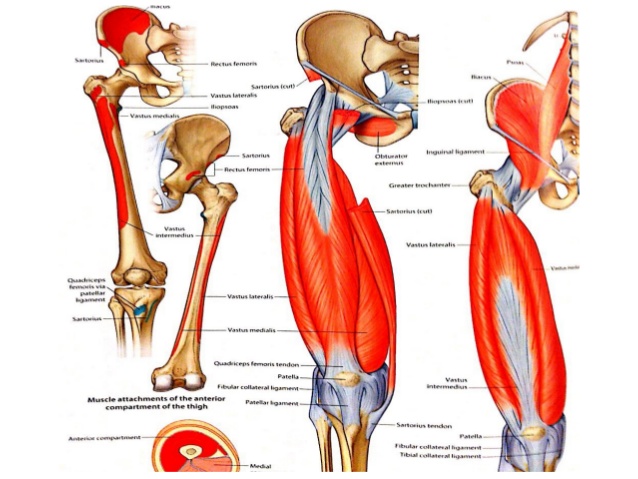 ORIGIN: 
1- Rectus femoris: Anterior inferior iliac spine (Hip bone) 
2- Vastus intermedius: Front of shaft of femur 
3- Vastus medialis: Posterior border of femur 
4- Vastus lateralis: Posterior border of femur 

INSERTION: 
Into PATELLA 
(Patella is the largest sesamoid bone)
*From patella into TUBEROSITY OF TIBIA through ligamentum patellae (patellar ligament)
إذا سأل عن الانسيرشن لها الجواب هو آخر شيء اللي هو التيبيا تيوبرستي 

ACTION:Extension of knee joint
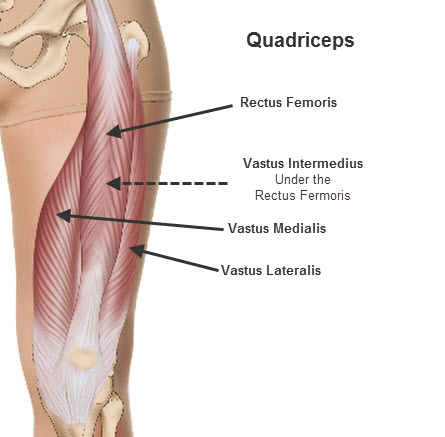 [Speaker Notes: اتظليل الصورة]
Anterior compartment

2- Sartorius
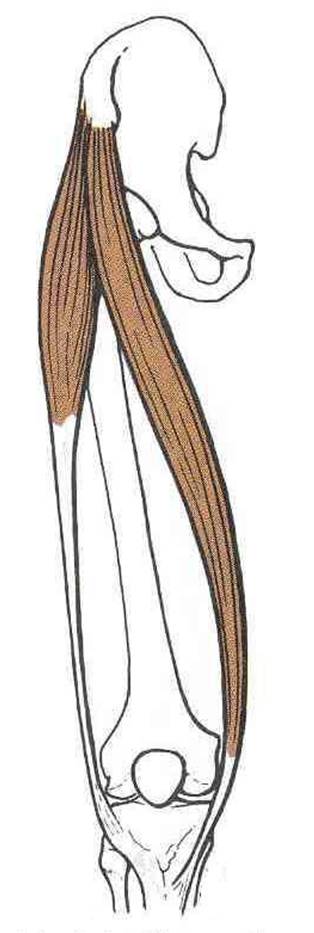 Origin:
Anterior superior iliac spine.

Insertion:
Upper part of medical surface of tibia.
SGS: same insertion(Upper part of medical surface of tibia)
         = same action (flexes knee joint )
S: Sartorius (Anterior compartment)
G: Gracilis (Medial Compartment)
S: semitendinosus (part of Hamstrings) (Posterior Compartment)

Action:
(Tailor’s position)
Hip joint:
Flexion.
Abduction.
Lateral rotation.
Knee joint:
Flexion.
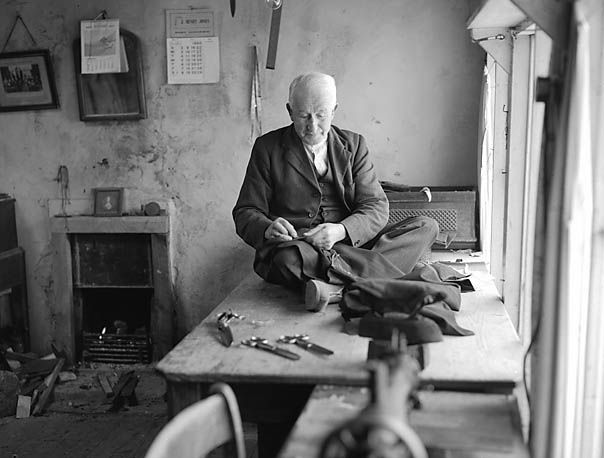 Tailor = خياط !
Anterior compartment

3- Pectineus
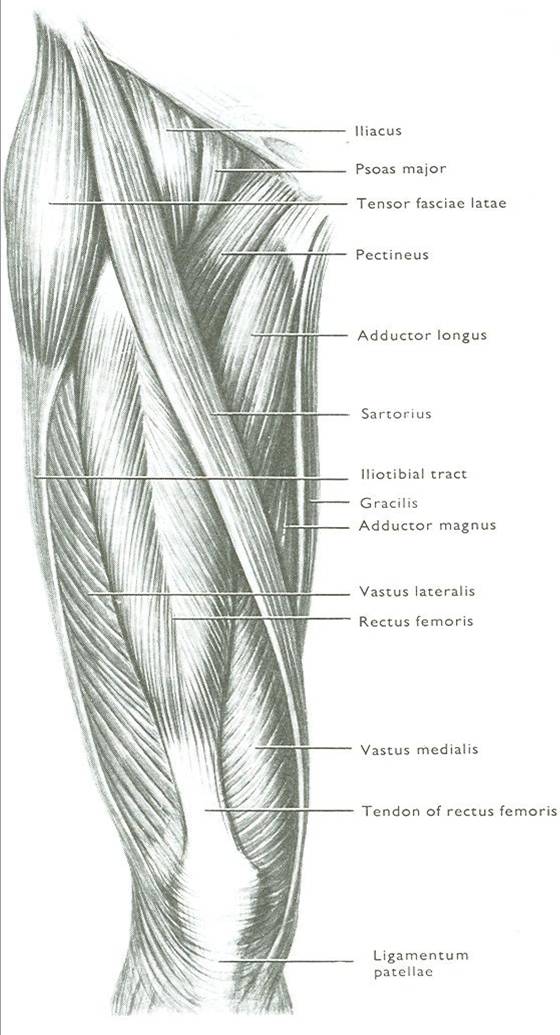 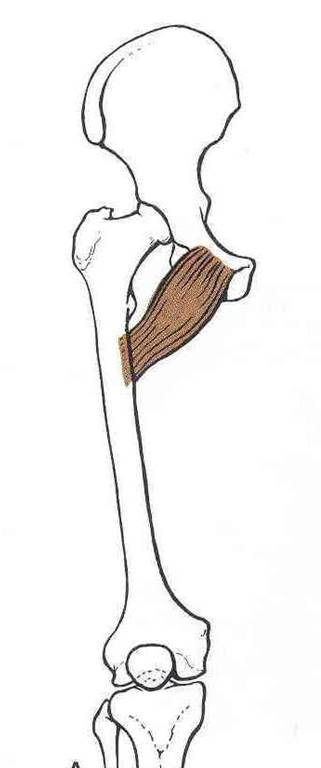 P
Origin:
Superior pubic ramus.
Insertion: 
Back of femur (below lesser trochanter)
Action: 
Flexion & adduction of Hip joint.
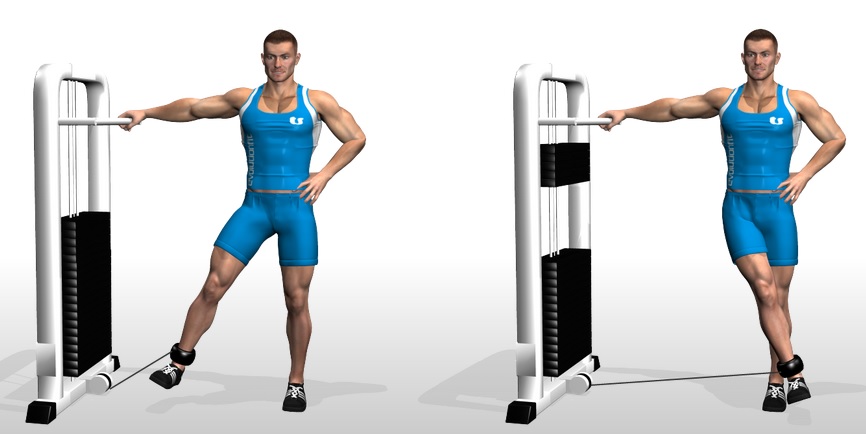 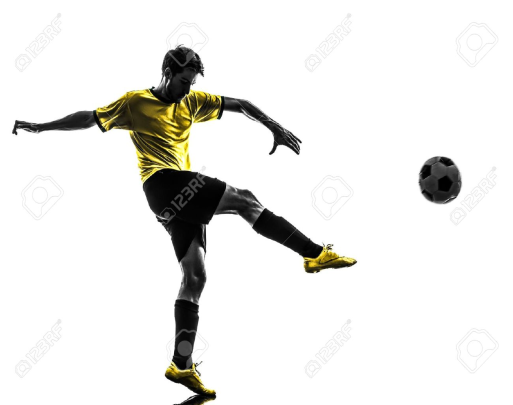 ملاحظة من الدكتورة: مثل شخص يشوت كورة
Anterior compartment

4- ILIOPSOAS: ILIACUS & PSOAS MAJOR
(/ˈsoʊ.əs/ or /ˈsoʊ.æs/)
نفس الاسم لأن لهم نفس الانسيرشن

Origin:
Iliacus: ilium of hip bone
Psoas: transverse process of lumbrical vertebral

INSERTION
Lesser trochanter of femur

ACTION
Flexion of hip joint
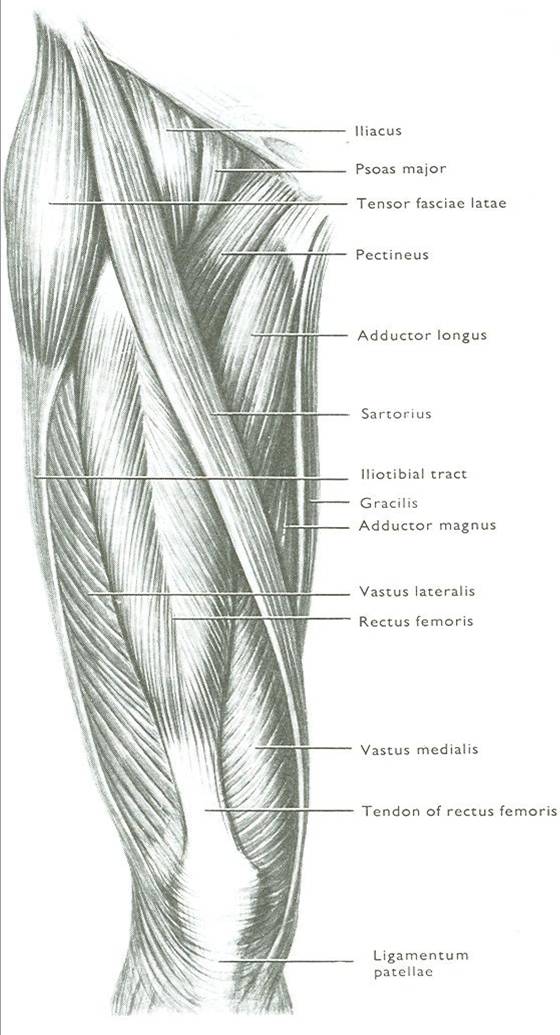 I
P
M
I
P
M
Medial Compartment
MUSCLES:
Adductor longus
Adductor brevis
Adductor magnus (Adductor part)
Gracilis

ACTION:
adduction of hip joint

N.B.: Gracilis also flexes knee joint (Mainly)+ adduction of thigh .

Nerve supply:
obturator nerve
Medial Compartment
Body of pubis
Inferior pubic ramus
Inferior pubic ramus
Ischial ramus.
Body of pubis
Origin :
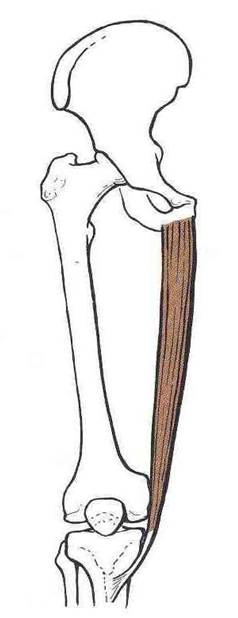 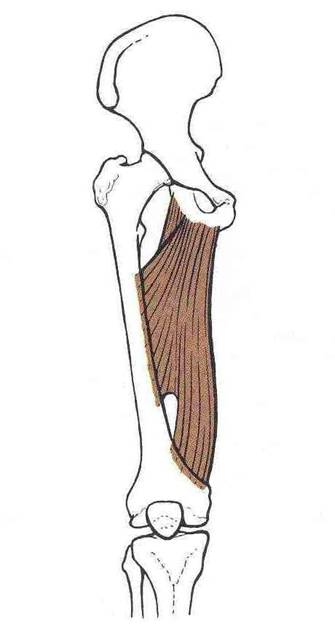 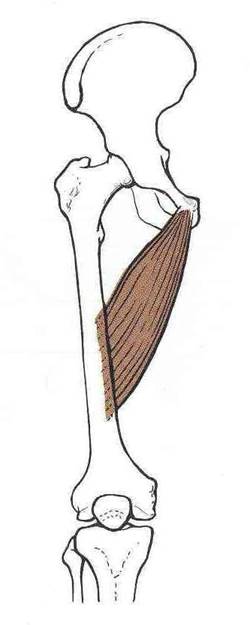 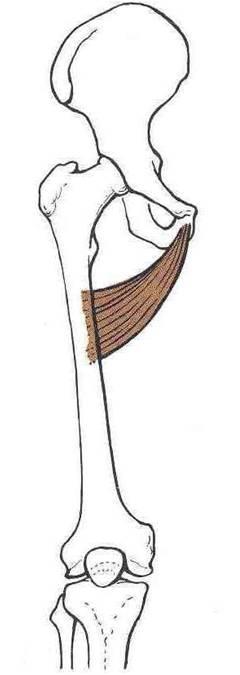 Adductor part
Adductor hiatus
SGS: same insertion(Upper part of medical surface of tibia)
         = same action (flexes knee joint )
S: Sartorius (Anterior compartment)
G: Gracilis (Medial Compartment)
S: semitendnous (part of Hamstrings) (Posterior Compartment)
Hamstring part
ماقنس = أكبر من اللونقس
- Adductor longus
- Adductor magnus
(adductor part)
- Adductor  brevis
- Gracilis
Upper part of medial surface of tibia (behind sartorius)
Insertion :
Posterior border of femur (Linea Aspera)
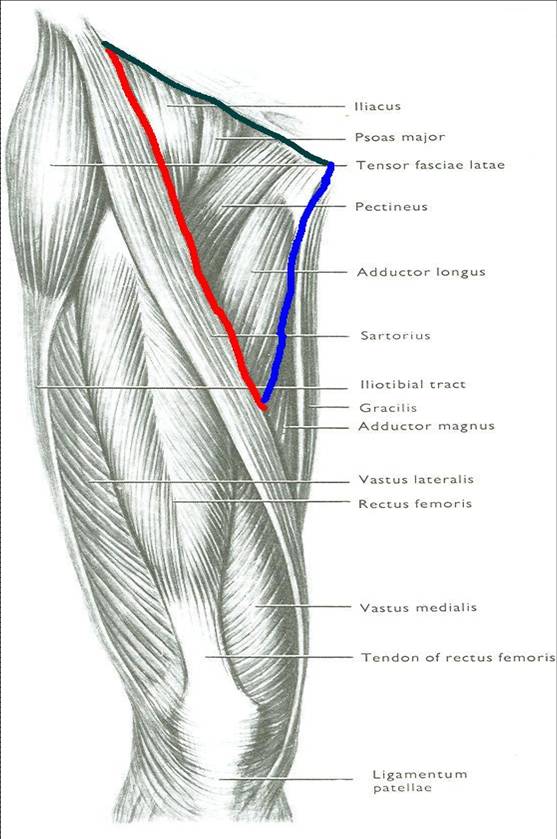 Femoral Triangle
هو موضع مهم للجراحين لما يسوون عملية Inguinal hernia
SITE:
Upper third of front of thigh
BOUNDARIES:
Base: inguinal ligament
Lateral: medial border of sartorius
Medial: medial border of adductor longus

ROOF:
Skin
Fasciae: superficial & deep
FLOOR: From medial to lateral
Adductor longus
Pectineus
Psoas major
Iliacus
Base: inguinal ligament
I
PM
P
Lateral:
medial border of sartorius
A
L
Medial:
medial border of adductor longus
S
Femoral Triangle
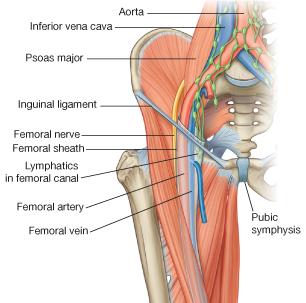 CONTENTS:
Femoral vein
Femoral artery
Both vein & artery are enclosed in a fascial envelope (Femoral sheath)
Femoral nerve (out side femoral sheath)مهم ! 
Deep inguinal lymph nodes
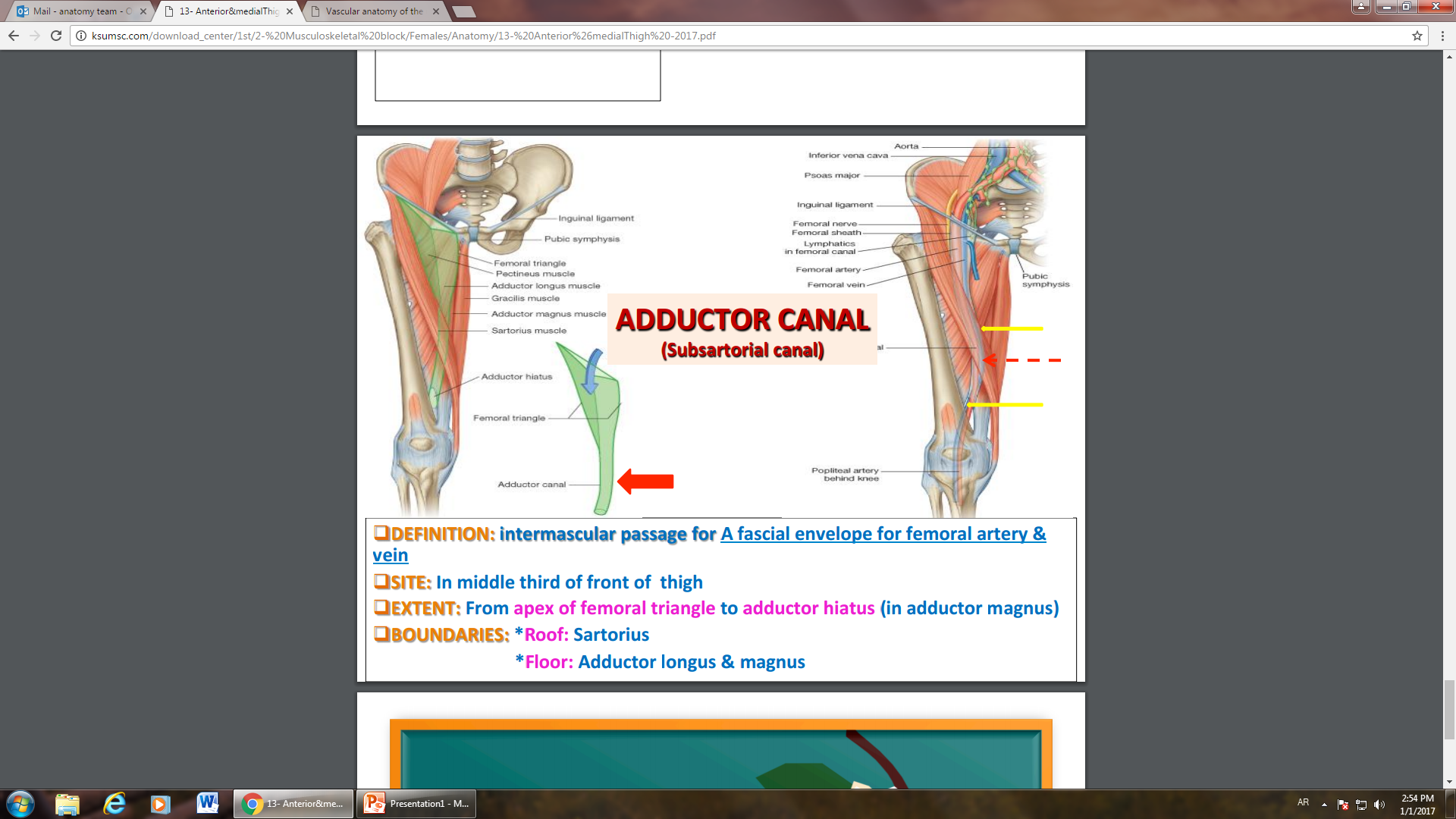 ADDUCTOR CANAL (Subsartorial canal) اسم آخر لها . لأنها تقع تحت السارتوريل
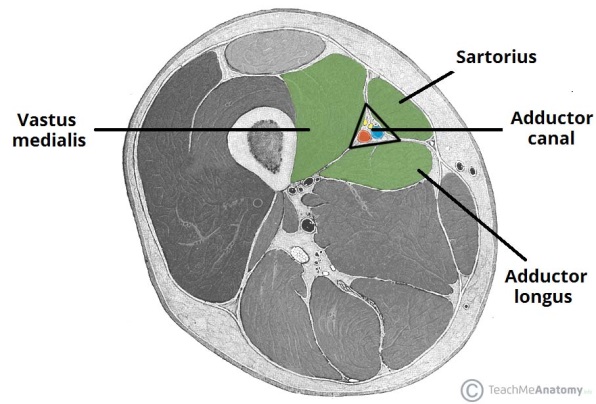 Definition: intermascular passage for A fascial envelope for femoral artery & vein (+nerve)
Other def. : it is an aponeurotic tunnel of femoral artery & vein 
Site: In middle third of front of thigh
Extent: From apex of femoral triangle to adductor hiatus (in adductor magnus) 
Boundaries: 
        *Roof (anterior): Sartorius
        *Floor (posterior): Adductor longus & magnus
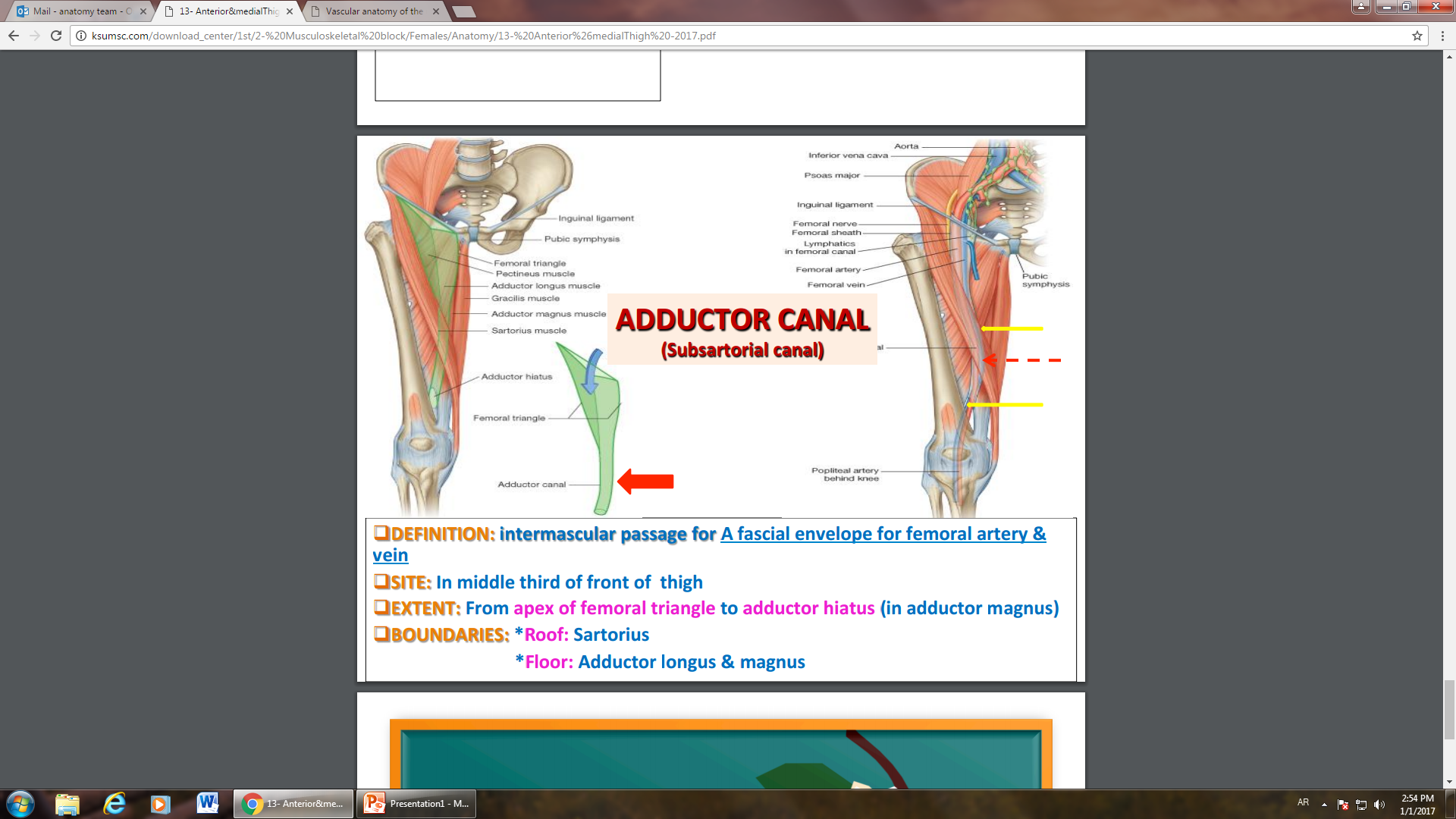 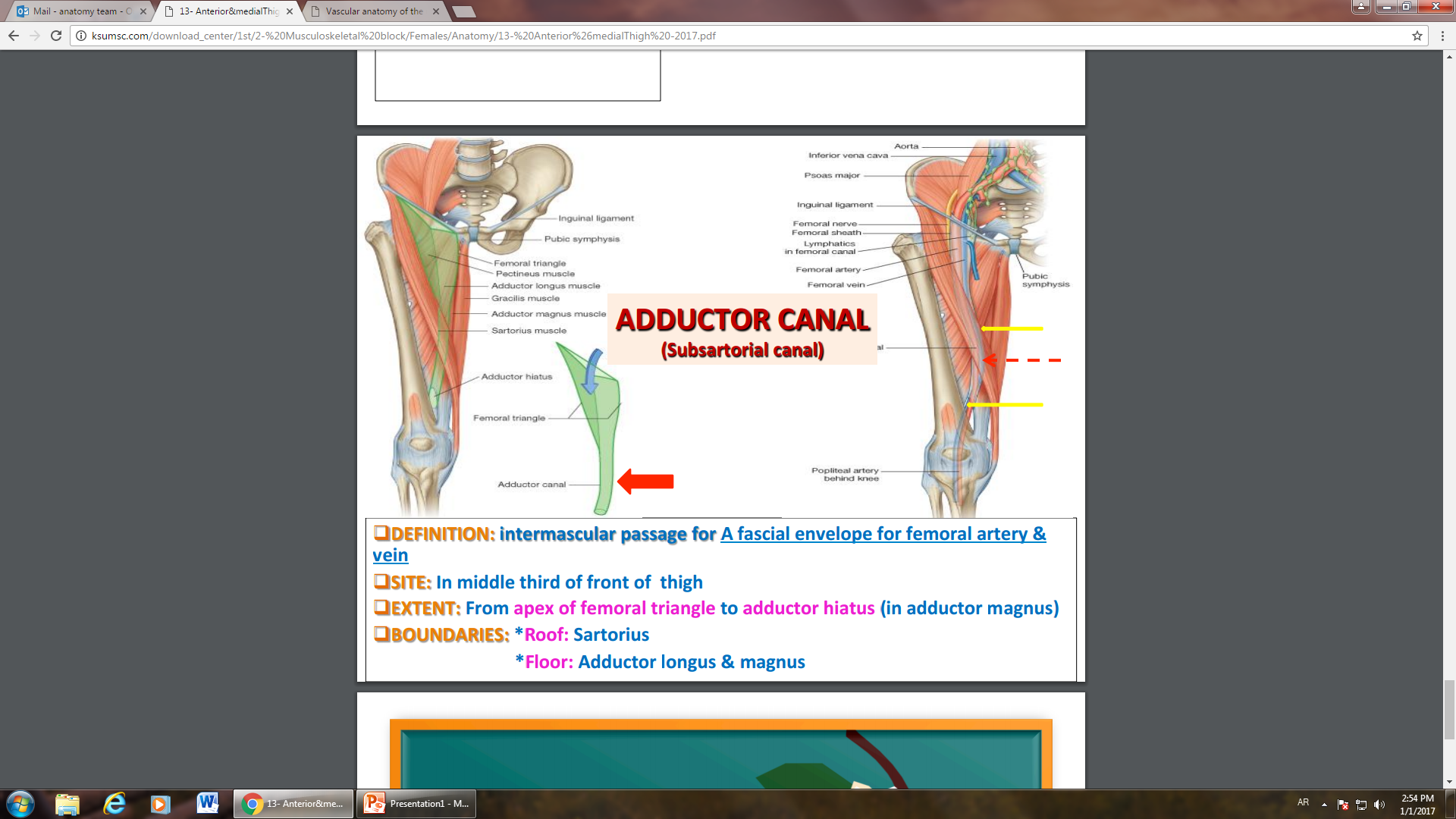 Summary
Compartments of thigh
Anterior compartment 
Nerve supply:
Femoral nerve.
Medial compartment
Nerve supply:
 obturator nerve
Posterior compartment
Nerve supply: 
Sciatic nerve.
Adductors of the hip:
Adductor longus.
Adductor brevis.
Adductor margnus (adductor part)
gracilis
Extensor of the knee:
Quadriceps femoris.
Flexors of the hip:
sartorius.
Pectineus.
Psoas major.
Iliacus
Flexors of knee & extensors of hip:
hamstrings
Quiz
Q1:Adductor canal is intramuscular passage that contain fascial envelope for:
A)Femoral artery
B)Femoral vein
C)Femoral nerve
D)All of the above
Q2:Which of the following is not enclosed in a fascial envelope:
A)Femoral artery and femoral nerve
B)Femoral vein
C)Femoral artery and femoral vein
D)Femoral nerve
Q3:The floor of femoral triangle includes all of the following except:
A) Adductor longus
B) Illiopsoas
C) Psoas major
D) Iliacus
Q4:The site of femoral triangle is:
A)Lower third of back of thigh
B)Upper third of front of thigh
C)Lower third of front of thigh
D)Upper third of back of thigh
Q5:Which of the following flexes the knee joint?
A)Gracialis
B)Illiopsoas
C)Adductor longus
Q6:Body of pubis is the origin of:
A)Abductor longus
B)Gracialis
C)Adductor longus
1)D 2)D 3)B 4)B 5)A 6)C
Quiz
Q7:What’s the action of Pectineus muscle upon hip joint?
A)Flexion
B)Extension
C)Flexion and adduction
D)Extension and adduction
Q8:Which muscle of the quadriceps femoris in the anterior compartment can not be seen?
A)Rectus femoris
B)Vastus lateralis
C)Vastus intermedius
D)Vastus medialis

Q9:Which muscle acts by extending the knee joint?
A)Sartorius
B)Hamstrings
C)Gracialis
D)Vastus medialis
Q10:What is the insertion of the quadriceps femoris?
A)Into the patella
B)Into the tuberosity of the tibia through ligamentum patella
C)Both a and b
D)None of the above
7)C 8)C 9)D 10)C
Leaders:
نواف الخضيري
جواهر أبانمي
غادة المزروع
Members:
هبه الناصر
شوق البقمي
شذا الغيهب
ندى الدخيل
ريما الشايع
لمى الفوزان
العنود ابوحيمد
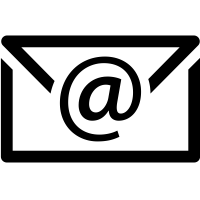 anatomyteam436@gmail.com
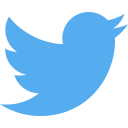 @anatomy436